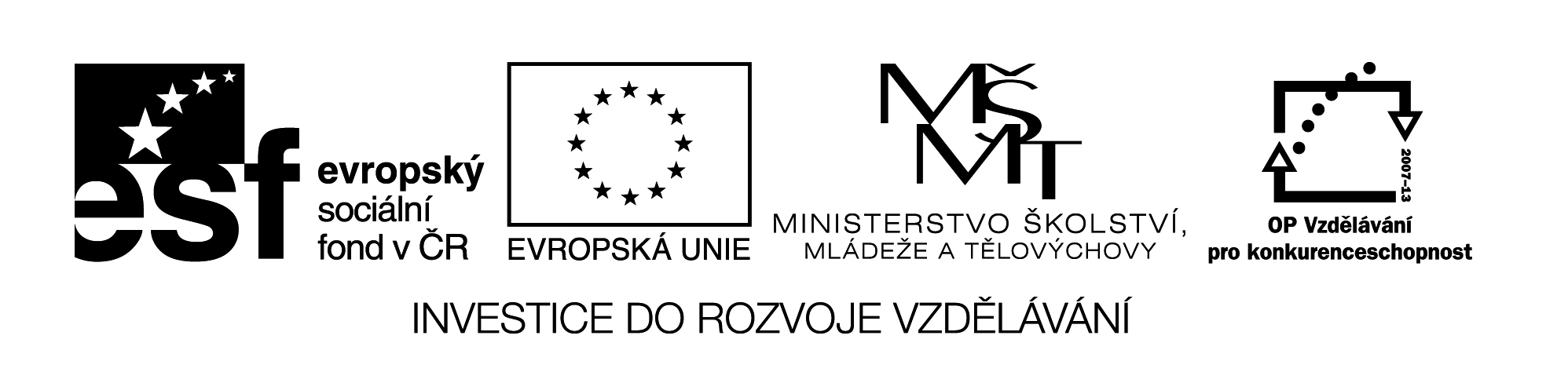 Imperativo - subjuntivo
Digitální učební materiál byl vytvořen v rámci projektu 
Inovace a zkvalitnění výuky na Slovanském gymnáziu
CZ.1.07/1.5.00/34.1088
rozkaz +
rozkaz -
no vuelvas
habla
come
no duermas
dímelo
no hables
escríbelo
no te sientes
duerme
no lo escribas
siéntate
no comas
vuelve
no me  lo digas
imperativo
subjuntivo
no abráis
abrid
abre
no abras
abrid
no cerréis
cerrad
cierra
no cierres
cerrad
no me ayudéis
ayúdame
ayudadme
ayudadme
no me ayudes
no me lo prestéis
no me lo prestes
préstamelo
prestádmelo
prestádmelo
no se lo pidáis
pídeselo
pedídselo
no se lo pidas
pedídselo
no os levantéis
levántate
levantaos
no te levantes
levantaos
no os despertéis
despiértate
despertaos
no te despiertes
despertaos
no me lo digáis
dímelo
decídmelo
no me lo digas
decídmelo
Verbos reflexivos
-
+
levantarse
El pronombre
va pegado 
detrás del verbo:
El pronombre va
delante del verbo
NO TE LEVANTES!
LEVÁNTATE!
NO SE LEVANTE
LEVÁNTESE!
la „s“ (levantemos) se apocopa
NO NOS LEVANTEMOS!
LEVANTÉMONOS!
la „d“ (levantad) se apocopa
LEVANTÁOS!
NO OS LEVANTÉIS!
NO SE LEVANTEN!
LEVÁNTENSE!
¡OJO!
DIGÁMOSELO
Se zájmennou skupinou SELO/LA/LOS/LAS mizí „S“
hagas
haz
lo
lo
no
présta
presta
prestes
se
no
las
se
las
repitas
repite
repíte
me
lo
no
lo
me
Ejercicios:
¿Por qué no me dejas en paz?
¿Quieres dejarme en paz?
Quiero que me dejes en paz.
Déjame en paz
¿Por qué no cierras el pico?
¿Por qué no vamos a la discoteca?
¿Te importa dejar de decir tonterías?
¿Te importa moverte?
Vete de una vez
Traduzcámoslo
Quiero que salgáis de aquí.
Quiero que no juegues conmigo
Řešení:
¿Quieres cerrar el pico? – Cierra el pico. – Quiero que cierres el pico.

¿Por qué no dejas de decir tonterías? – Deja de decir … 
- Quiero que dejes de decir …

¿Por qué no te vas de una vez? – ¿Te importa irte …?
 – Quiero que te vayas …

¿Por qué no salís de aquí? - ¿Os importa salir …? – Salid …

¿Queremos ir a la discoteca? -  Vayamos … 
- Quiero que vayamos …

¿Por qué no te mueves? – Muévete. – Quiero que te muevas.

¿Por qué no lo traducimos? - ¿Os importa traducirlo? 
– Quiero que lo traduzcamos.

¿Por qué juegas conmigo? - ¿Te importa dejar de jugar conmigo? 
– No juegues conmmigo.